Математика VI
Отношение. Пропорция
Пропорции
В този урок ще научите
01
02
03
04
Какво е отношение
Какво е пропорция
Къде са ни необходими тези знания
Някои трикове за бързо и лесно извършване на пресмятанията 
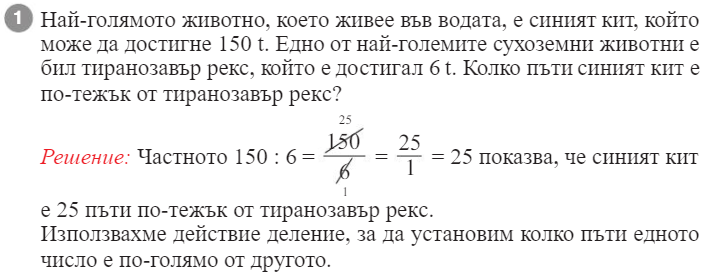 1.
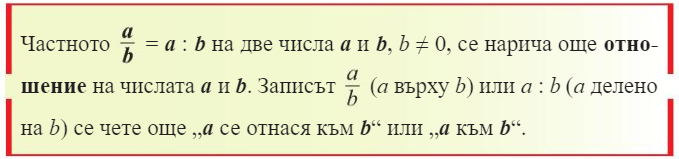 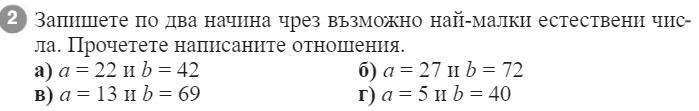 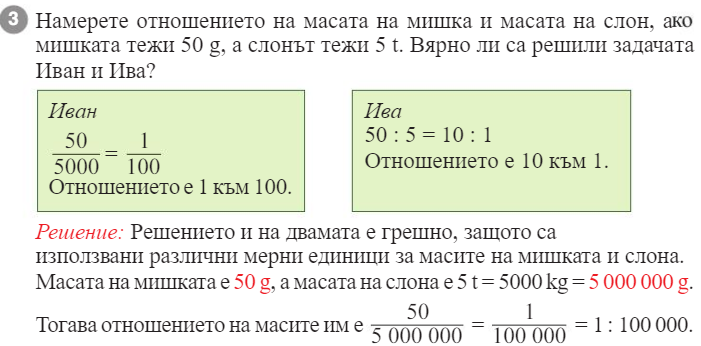 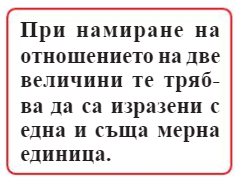 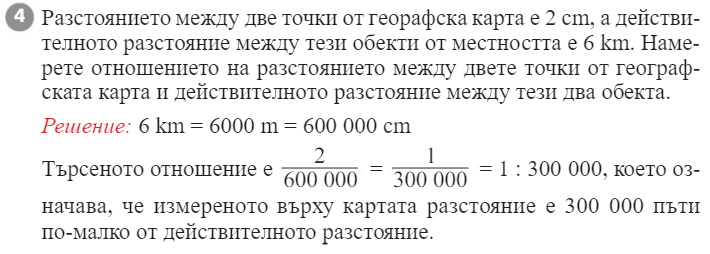 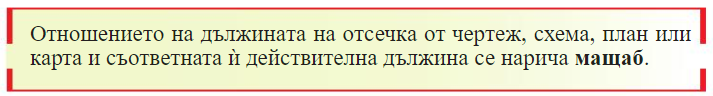 2.
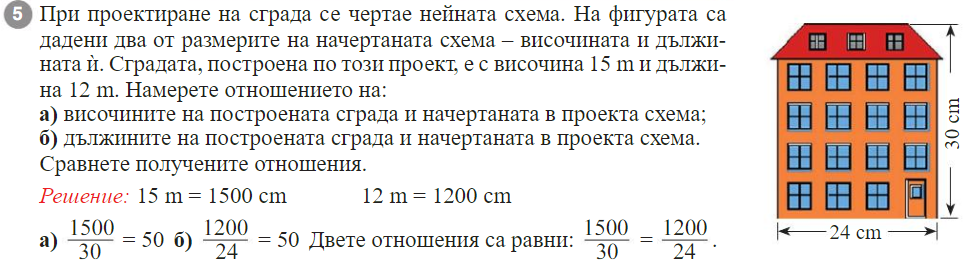 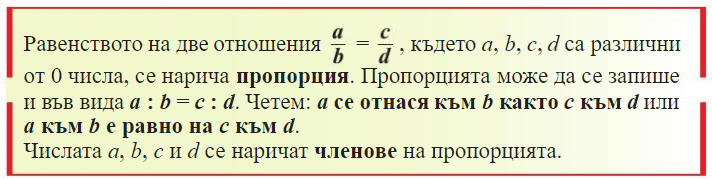 3.
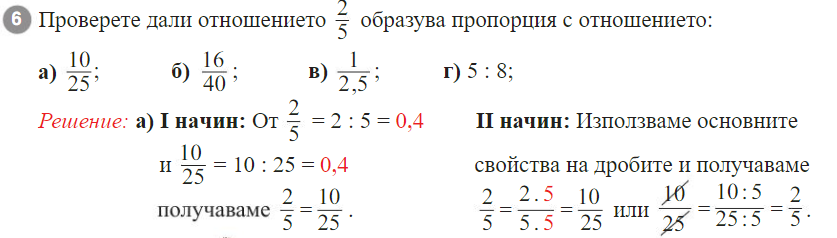 да
да
не
да
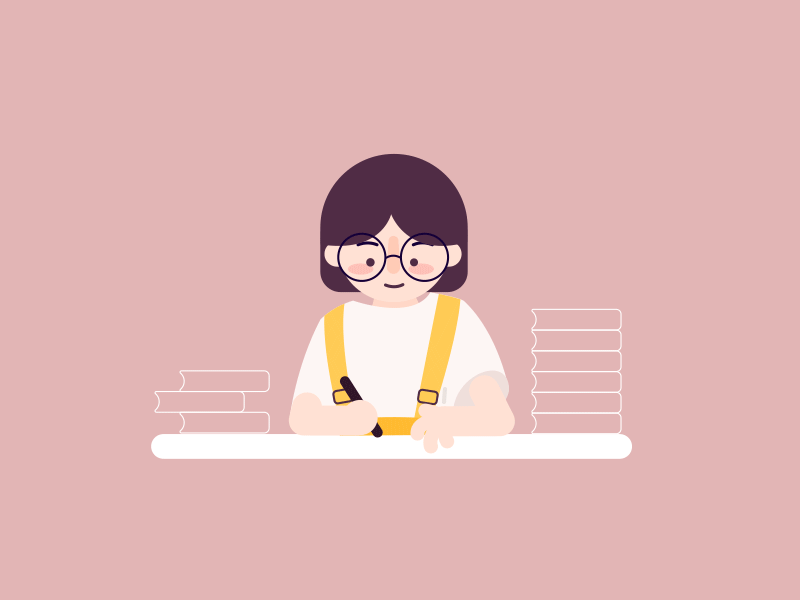 Домашна работа – учебна тетрадка, стр. 5